Законы наследственности. Типы гибридизации.
Причины продуктивности работ Г. Менделя
Правильно применил гибридологический метод при исследовании наследственности;
Вел учет не всех признаков растения, взятых для скрещивания, а отдельных наследственных признаков;
Для опытов он взял очень удобное растение – садовый горох, для которого характерно самоопыление и очень редко – перекрестное  опыление.
Признаки гороха, по которым Мендель проводил исследования:
Цвет и форма семян;
Высота и низкорослость стебля;
Расположение и окраска цветков;
Форма и цвет плода.
Моногибридное скрещивание
Скрещивание, при котором родительские особи отличаются друг от друга по одной паре признаков
Единообразие по фенотипу гибридов первого поколения
♀
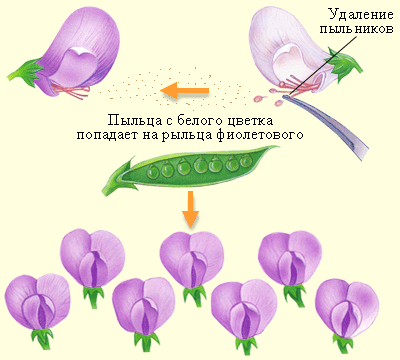 ♂
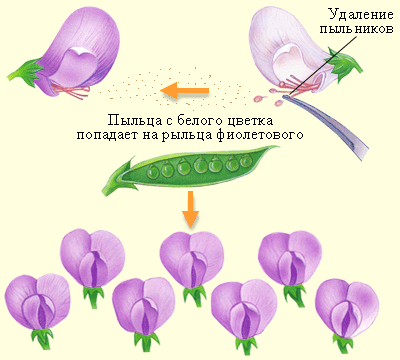 Р
Х
АА
аа
G
А
а
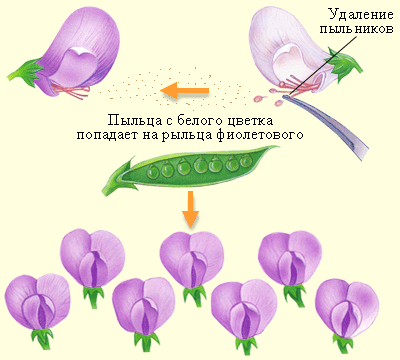 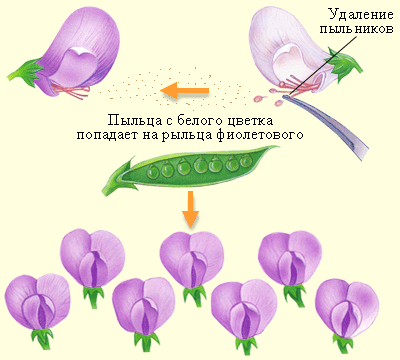 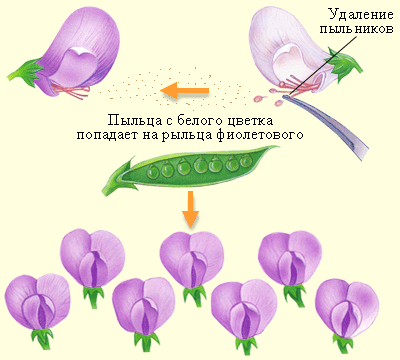 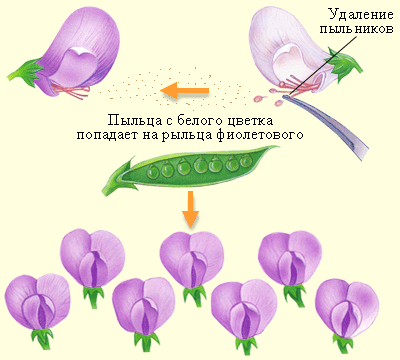 F1
Аa
Аa
Аa
Аa
Единообразие по фенотипу гибридов первого поколения
♀
♂
Р
Х
АА
аа
G
А
а
F1
Аa
Аa
Аa
Аa
Единообразие по фенотипу гибридов первого поколения
♀
♂
Р
Х
АА
аа
G
А
а
F1
Аa
Аa
Аa
Аa
Первый закон Менделя(закон единообразия)
При скрещивании двух гомозиготных организмов, относящихся к разным чистым линиям и отличающихся друг от друга по одной паре альтернативных проявлений признака, всё первое поколение гибридов (F1) окажется единообразным и будет нести проявление признака одного из родителей
Скрещивание гибридов второго поколения
♀
♂
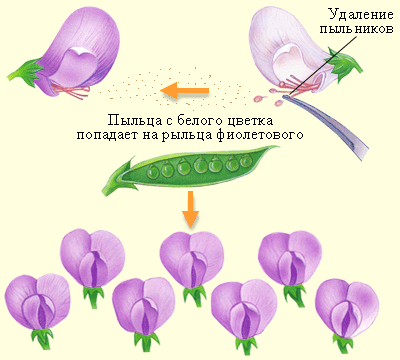 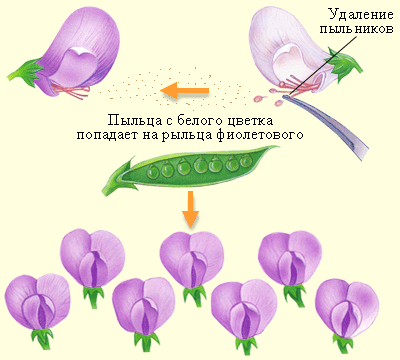 Фенотип
3:1
Р
Х
Генотип
1:2:1
Аа
Аа
G
Аа
Аа
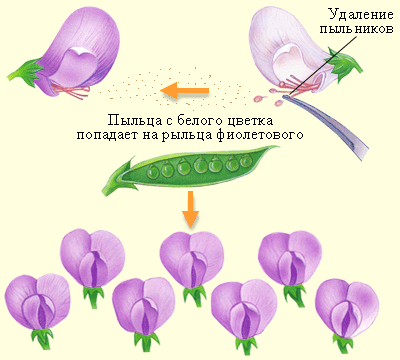 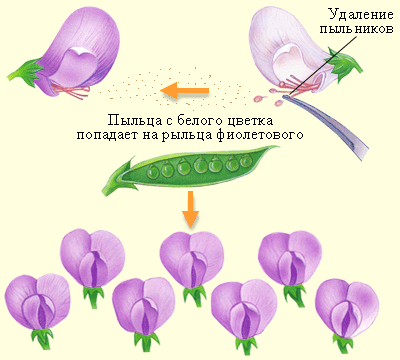 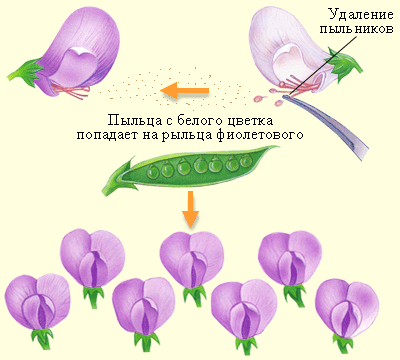 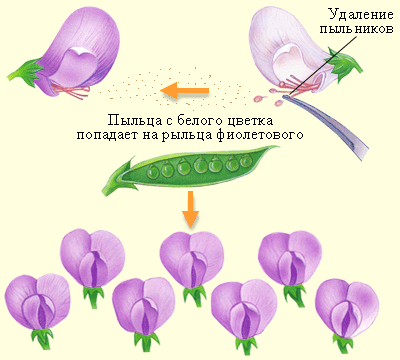 F2
АА
Аa
аa
Аa
Скрещивание гибридов второго поколения
♀
♂
Фенотип
3:1
Р
Х
Генотип
1:2:1
Аа
Аа
G
Аа
Аа
F2
АА
Аa
аa
Аa
Скрещивание гибридов второго поколения
♀
♂
Фенотип
3:1
Р
Х
Генотип
1:2:1
Аа
Аа
G
Аа
Аа
F2
Аa
Аa
аa
Аa
Второй закон Менделя (закон расщепления)
Явление, при котором скрещивание гетерозиготных особей приводит к образованию потомства, часть которого несёт доминантный признак, а часть — рецессивный, называется расщеплением
Решение задач
При условии, что серый цвет у мышей доминирует над белым, какое потомство можно ожидать в следующих скрещиваниях:
гетерозиготный серый самец и гомозиготная белая самка;
белые родители;
серые родители, один из них - гомозигота, а другой - гетерозигота. Могут ли от белых родителей рождаться серые потомки? Могут ли от серых родителей рождаться белые потомки? Ответ обоснуйте.
Домашнее задание
§ 20 прочитать;
Стр. 116 № 1, 2*